Διοίκηση Κοστολόγηση
Χρυσοστομίδου Θεοδώρα
Η αποθήκευση του Προϊόντος
Αποφάσεις μιας επιχείρησης που σχετίζονται με την Αποθήκη
Επιλογή τρόπου αποθήκευσης του προϊόντος
Επιλογή τοποθεσίας αποθήκης
Αρχιτεκτονική Σχεδίαση αποθήκης και βασική χωροθέτηση
Επιλογή φιλοσοφίας αποθήκευσης
Επιλογή μοναδιαίου φορτίου
Επιλογή συστημάτων αποθήκευσης 
Τεχνολογία που υποστηρίζει το σύστημα της αποθήκης
Βασικές διαδικασίες αποθήκευσης
Είσοδος αγαθών
Κύρια αποθήκευση
Εκτέλεση παραγγελιών
Έξοδος Αγαθών 
Λοιπές Εργασίες
Το σύστημα καρτελών:
Βοηθάει στην χειρόγραφη παρακολούθηση μιας αποθήκης. Βοηθά την επιχείρηση να παρακολουθεί τις συναλλαγές που πραγματοποιούνται στην επιχείρηση καθώς επίσης και να λαμβάνει αποφάσεις σχετικά με το πότε πως θα πραγματοποιηθεί μια παραγγελία.
Βοηθάει στην υιοθέτηση της φιλοσοφίας αποθήκευσης ( LIFO, FIFO κα)
Τεχνική Καταγραφής Αποθήκης  (Kanban)
Τι αναμένεται από μια αποθήκη:
Να είναι εύρυθμη
Σωστή διαχείριση των αποθεμάτων των πελατών
Εκπαίδευση του υπευθύνου στις διαδικασίες αποθήκευσης( εξαρτάται από τη φύση του προϊόντος)
Επιλογή φιλοσοφίας αποθήκευσης
Σχεδιασμός ρόλων και αρμοδιοτήτων
Υλοποίηση διαδικασιών με τη χρήση τεχνολογιών
Γιατί είναι σημαντική η αποθήκευση:
Διαφυλάσσει τα προϊόντα της επιχείρησης  σε άριστες συνθήκες
Βοηθάει στην ακεραιότητα  και τη φήμη της εταιρείας ως προς την ποιότητα του προϊόντος και τους χρόνους παράδοσης στο πελάτη
Προφυλάσσει από  το κόστος φυρών  που προκύπτουν κατά την παραγωγική διαδικασία
Οι καλές συνθήκες αποθήκευσης αυξάνουν το μικτό κέρδος
Σας ευχαριστώ
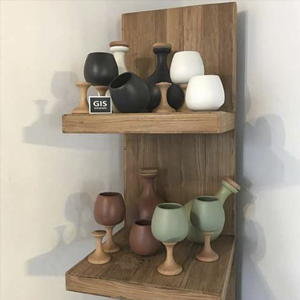